Herzlich willkommen am Vernetzungsanlass
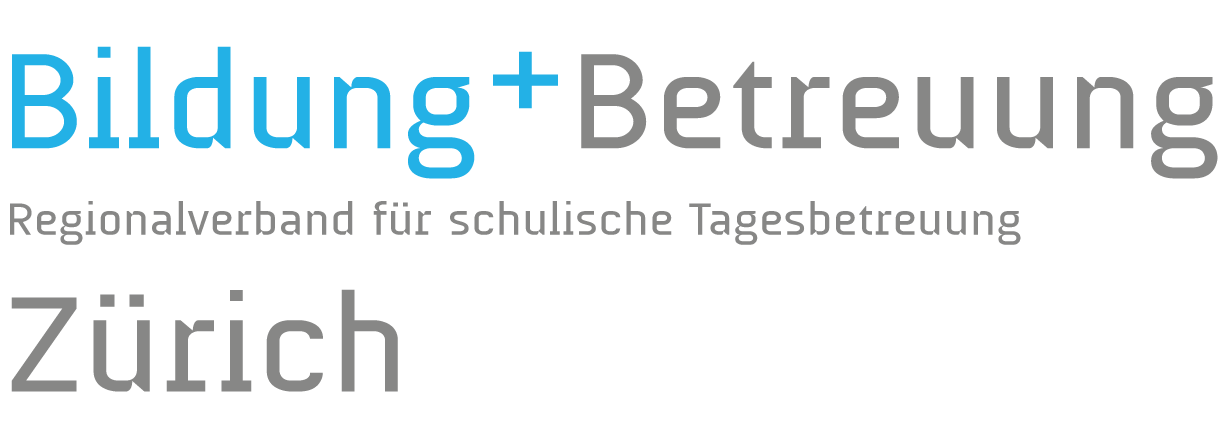 Thema: Flüchtlingskinger in der Betreuung

Ablauf des Abends: 

19.00  	Begrüssung aller Teilnehmenden / Danksagung
19.05	Vorstellen von Bildung + Betreuung Region Zürich
19.10 	Input von Priska Alldis, Caritas Zürich 
	Das Asylverfahren in der Schweiz – Zeit für Fragen
19.30	Input von Anja Manser, Sozialberaterin AOZ Wetzikon
	Alltag mit Flüchtlingen – Zeit für Fragen 
19.50	Austausch / Diskussion in Gruppen 
	Zusammenarbeit, Erfahrungen, Tipps ‚Best Practice Ideen‘ 
20.20	Zusammenführung im Plenum: Erkenntnisperlen - Plakat
20.25	Auswertung und Feedback
20.30	Offener Austausch / Apéro
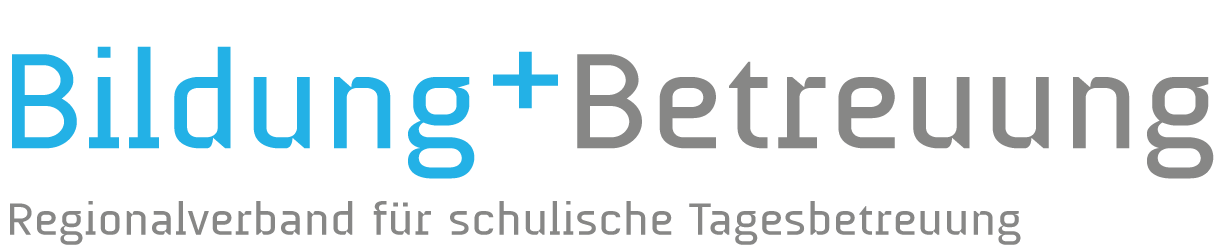 Ziele des Regionalverbands

Der Verein berät und vernetzt
Trägerschaften und Mitarbeitende von     Tagesschulen 
sowie weitere Akteure der schulergänzenden Tagesbetreuung.
Der Verein fördert den Ausbau 
und die qualitative Weiterentwicklung 
von öffentlichen Tagesschulen und von schulischer Tagesbetreuung (‘Tagesschulen’) im Kanton Zürich.
Der Verein ist Mitglied im Verein Bildung & Betreuung, Schweizerischen Verband für schulische Tagesbetreuung.
Angebot Regionalverband Bildung + Betreuung
 
Vernetzung aller Akteure (Anlässe, Website, News)
Links zu nützlichen Materialien
Datenträger mit Material aus der Praxis 
Weiterbildungsangebote (Gewaltfreie Kommunikation)
Beratung und Workshops für Schulen und Behörden
Argumentarium für gute Betreuungsstrukturen
Politisches Engagement 
Mitgliederversammlung & Vernetzungsanlässe
Ziele des heutigen Abends:
Auseinandersetzung mit dem Thema Flüchtlinge
Wissen um Hintergründe und Abläufe
Resultierende Ansprüche an Schule und Betreuung
Austausch zur praktischen Zusammenarbeit
Austausch von Know-How und Erfahrungen
Ermutigung für Arbeit vor Ort
Vernetzung von Personen und Institutionen
Flucht und Asyl in der Schweiz
Priska Alldis
Fachstelle Flüchtlinge Caritas Zürich
[Speaker Notes: Bevor ich auf das Asylwesen in der CH eingehe, müssen wir einen Blick zurück und rundherum nehmen]
90% der Flüchtenden bleiben in der Herkunftsregion
[Speaker Notes: 2015  über 1 Mio Menschen aus dem arabischen Raum Richtung Europa.
Rund 90% bleiben in der Herkunftsregion
Wichtigste Aufnahmeländer (registrierte Flüchtlinge): 
Iran 950 000 registrierte Flüchtlinge (Schätzungen) über 2 Mio Unregistrierte
Aus Afghanistan flüchten sehr viele Menschen (seit der Invasion der Sowjetunion vor 30 Jahren gab es mehrere Flüchtlings-bewegungen
Pakistan 350 000 registrierte // Unregistrierte (1,6 Mio?)
Libanon über 1 Mio Flüchtlinge
Türkei über 2 Mio
Hier ein Bild  von einem Flüchtlingslager in Jordanien Zaatari
Zaatari ist ein Flüchtlingslager im Norden Jordaniens Schätzungen 79.000 Bewohner, sechs Kilometer südlich der syrischen Grenze. 
Eines der weltgrößten Flüchtlingslager, entwickelt sich zu einer festen Siedlung. Hauptstraße mit Marktständen und Läden, genannt „Champs-Élysées“.[2] 
Inzwischen ist es Jordaniens viertgrößte Stadt.[3]
Allgemein: Die Situation im Asylbereich hat sich beruhigt. In der Schweiz hat sich beruhigt. Man liest auch viel weniger. Die Lebensumstände und Situation von Flüchtenden in Krisenregionen ist schlimmer und prekärer den je.]
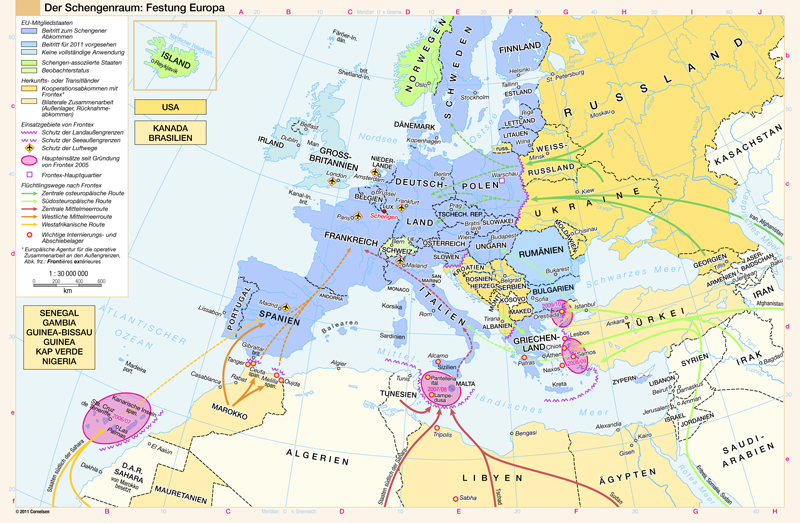 [Speaker Notes: Festung Europa, Europa hat zugemacht:
Route Türkei Griechenland geschlossen Abkommen mit der Türkei
Route ab Libyen ist auch geschlossen 
Pink aufgezeigt 
Neue Routen Südspanien
Ankünfte in Italien: Nigeia, Bangladesh, Guinea

2015:   39 523 Gesuche 
2016:   27 207 Gesuche
:   18 088 Gesuche

Bevor eine Person oder Familie in der Schweiz ein Asylgesuch stellen kann, muss sie die Schweiz zuerst einmal erreichen!
Ein Gesuch stellen kann nur, wer hier ist (auf Schweizer Boden). 
Botschaftsasyl 2013 abgeschafft

Wie geht das, wenn eine Person in der CH ein Gesuch stellt?]
Empfangs- und Verfahrenszentren (EVZ)
[Speaker Notes: Wenn jemand in der Schweiz ein Gesuch stellen will, wird die Person an ein Empfang- und Verfahrenszentrum verwiesen. 
Hier findet dann die erste Anhörung und Befragung statt.
Es gibt 6 EVZ und 2 an den Flughäfen. Vallorbe, Basel, Kreuzlingen, Altstätten, Chiasso, Bern und 2 Flughafen Genf und  Zürich
Was ich Ihnen jetzt erläutere, ist die Regel. 
Wir haben über die Asyl Gesetzrevision und Neustrukturierung  abgestimmt im Juni 2016.  Die Neustrukturierung wird ab 2019 umgesetzt.  Ich erkläre hier das heutige System.

(Ab hier zeige ich Flipchart) 
 1. Phase erste Befragung EVZ , Kollektivunterkunft, Verweildauer max. 90 Tage. Was passiert im EVZ (nächstes Bild)]
EVZ Kreuzlingen
[Speaker Notes: Empfangs- und Verfahrenszentrum Kreuzlingen /10 Min vom Bahnhof
Was passiert hier: 
Es werden Fingerabdrücke abgenommen und die Identitätspapiere eingezogen.
kurze Befragung zur Person durchgeführt. 
Reiseweg /  Asylgründen / Sprache /ID / früheren Aufenthaltsorten / Altersangaben gefragt
Abklärungen zum Gesundheitszustand.
Max 90 Tage im EVZ.
Zuteilung in Kantone
Aufteilung nach Kantonen (Kanton Zürich 17%)]
Durchgangszentren (DZ)
[Speaker Notes: Links: Durchgangszentrum Oberembrach (ors)  Zwei Gebäude, eines geschlossen  rechts: Durchgangszentrum Kloster Winterthur (geschlossen)
Im Kanton ZH zuerst in ein DZ. 
5 Durchgangszentren im Kanton ZH: Oberembrach. Hinteregg, Kollbrunn, Zch Regensbergstrasse, Hegnau Volketswil 
Auslastung der DZ zurzeit 30%
 
Kollektivunterkunft, Verweildauer 2-4 Monate]
Unterkunft in den Gemeinden
[Speaker Notes: Uster  Asylunterkunft ab Jan 2016 (inzwischen geschlossen)						Asylunterkunft in Hinwil

Aufteilung in die Gemeinden (Schlüssel 0,7 pro 1000 Einwohner). D.h. eine Gemeinde mir 1000 Einwohner muss 7 Personen aufnehmen)
Die Gemeinde ist zuständig für die Unterbringung.
Kann nicht auswählen 
Zuteilung in Gemeinde ist «Glückssache»

Wer zählt zum Kontingent? Jetzt sind wir bereits bei den Buchstaben…

Wer ist denn eigentlich ein Flüchtling?]
Asylgesetz Artikel 3: Flüchtlingsbegriff
Flüchtlinge sind Personen, die in ihrem Heimatstaat oder im Land, in dem sie zuletzt wohnten, 
wegen ihrer Rasse, Religion, Nationalität, Zugehörigkeit zu einer bestimmten sozialen Gruppe oder wegen ihrer politischen Anschauungen 
ernsthaften Nachteilen ausgesetzt sind oder begründete Furcht haben, solchen Nachteilen ausgesetzt zu werden.
Als ernsthafte Nachteile gelten namentlich die Gefährdung des Leibes, des Lebens oder der Freiheit sowie Massnahmen, 
die einen unerträglichen psychischen Druck bewirken. Den frauenspezifischen Fluchtgründen ist Rechnung zu tragen.
[Speaker Notes: Im Asylgesetz ist ganz klar geregelt, wer Anspruch hat auf Asyl.
Der Artikel 3 Flüchtlingsbegriff stützt sich auf die Genfer Flüchtlingskonvention
Wenn jemand diese Kriterien erfüllt und diese glaubhaft machen kann, dann wird er/sie als Flüchtling anerkannt.

Wenn eine Person diese Kriterien nicht erfüllt, aber aus rechtlichen Gründen nicht ausgeschafft werden kann oder darf, wird sie in der Schweiz vorläufig aufgenommen. 
Vorausgesetzt wird, dass die Wegweisung
nicht zulässig (Verstoss gegen Völkerrecht)
nicht zumutbar (konkrete individuelle Gefährdung) oder
nicht möglich (vollzugstechnische Gründe) ist.
Die vorläufige Aufnahme ist eine Ersatzmassnahme, die statt einer Ausschaffung getroffen wird.]
Asyl: Ja oder Nein?
Familie A. lebte in Aleppo/Syrien. Bei einem Luftangriff wurde ihr Haus und ihre Lebensgrundlage zerstört. Durch den Krieg fürchten sie um ihr Leben und fliehen in die Schweiz.
V.G. ist assyrischer Christ und lebte im Irak. Zwei seiner Brüder wurden inhaftiert und sind seither verschollen. V.G fürchtet um sein Leben und flieht in die Schweiz.
Aufenthaltskategorien
Im laufenden Verfahren: Ausweis N

Unterstützung nach Asylfürsorgeverordnung (AfV)
Arbeitsbewilligung frühestens 3-6 Monate nach Einreise (Kanton ZH praktisch unmöglich). 
Es besteht kein Recht auf Familiennachzug
[Speaker Notes: Jemand im laufenden Verfahren, Gesuch eingereicht hat und auf den Entscheid wartet, hat einen Ausweis N
Unterbringung ist Sache der Gemeinde: Einzelpersonen meist in Mehrpersonen-Haushalt, d.h.  2er oder 4er Zimmer. Z.T. auch in Zivilschutzanlagen.
Finanziell unterstützt wird jemand mit N nach Asylfürsorgeverordnung: Die Gemeinde erhält pro Asylsuchenden und Tag Fr 36.00. 
Wie die Gemeinde das einsetzt und aufteilt ist von Gemeinde zu G. verschieden. G.emeinde teilt auf nach Unterkunfts- und Betreuungskosten und Grundbedarf (Essen, Kleider, öV, Hygienartikel)
Wieviel den Personen ausgezahlt wird für den Grundbedarf ist von Gemeinde zu Gemeinde verschieden
Einzelperson:  Stadt Zürich  ist das  CHF 485.- / Monat.  Anderen Gemeinde 432.00 Fr. Man kann sagen es ist zwischen 400 – 500 Frau pro Monat. 
Für 4köpfige Familie ca. 1400/1500 pro Monat
Arbeiten Kt. ZH praktisch nicht möglich. Das AWA (Amt für Wirtschaft und Arbeit) erteilt keine Arbeitsbewilligungen. // In der Statistik: 04 % der Asylsuchenden im Kt ZH erwerbstätig (das sind 11 Personen). Keine Integrationsmassnahmen, d.h. auch keine Deutschkurse. (Macht Sinn weil man ja auch noch nicht weiss, ob diese Person eine Bleiberecht bekomm. Aber die Verfahren dauern unterschiedlich lange. Bsp Familie Irak wartet seit 2 Jahren, keine Recht auf Deutschkurs // Familie aus einem afrikanischen Land seit 3 Jahren: Kinder sollten dringend in die Spielgruppe.    -Kein Familien Nachzug]
Aufenthaltskategorien
Asylgewährung: Ausweis B 
Arbeiten: Brauchen Arbeitsbewilligung
Wenn finanziell nicht selbständig:
	Unterstützung durch Sozialhilfe
Wohnort innerhalb Kanton frei wählbar
Kantonswechsel möglich 
			(wenn nicht arbeitslos)
Familiennachzug ist möglich
[Speaker Notes: als Flüchtling anerkannt, erhält Bewilligung B (jährlich erneuern)
Erwerbstätigkeit  braucht eine Arbeitsbewilligung, Der Arbeitgeber muss Gesuch machen Branchenunabhängig 
Wenn finanziell noch nicht unabhängig: SKOS Richtlinien (Richtlinien der Sozialhilfe) Gleich wie CH, Portugiesen oder Syrer). 
Richtwerde für Mietzins, KK wird übernommen:  Grundbedarf Einzelperson 986 Fr pro Monat   //  4köpfige Familie Fr 2110.00
Gemeinde kann Kosten dem Kanton verrechnen.
Anerkannte FL dürfen züglen.  Sie sind grundsätzlich verpflichtet, selber ein Wohnung zu suchen. Wenn sie eine Arbeitsstelle haben, dürfen sie auch den Kanton wechseln
Familiennachzug: Ehepartner Partner und minderjährige Kinder werden ebenfalls als Flüchtling anerkannt und erhalten Asyl. 
Es ist für Flüchtlinge (anerkannt und VA) oft ein steiniger Weg in die Finanzielle Unabhängigkeit:
Während den ersten 5-7 Jahren nach der Einreise sind 80% der FL und der VA auf Sozialhilfe angewiesen. Entweder weil sie nicht erwerbstätig sind oder weil sie zu wenig verdienen.
Nach 10 Jahren sind 48% der Flüchtlinge erwerbstätig.]
Aufenthaltskategorien
Vorläufig Aufgenommen: Ausweis F
Arbeiten: Brauchen Arbeitsbewilligung
Wenn finanziell NICHT selbständig: 
Unterstützung durch Sozialhilfe (bis Feb 18)
Unterstützung Asylfürsorge (def. ab 1.7.18)
Wohnort innerhalb Kanton frei wählbar 
		(wenn finanziell selbständig)
Familiennachzug: Frühestens nach 3 Jahren
[Speaker Notes: Jemand der Vorläufig Aufgenommen ist erhält einen Ausweis F (Abkürz VA VA Ausländer und VA Flü)
Vorläufig aufgenommene Ausländer 6060 Personen (Anerkannte Flü 4993)
Jemand der VA ist, darf jetzt arbeiten. 
Wenn Finanziell noch nicht selbständig: Abstimmung vom September 2017 Änderung Sozialhilfegesetz zurück zur Asylfürsorge.
d.h. bis jetzt für 4köpfige Familie Grundbedarf Fr 2110  //  Neu: Grundbedarf Fr 1477.00 Empfehlungen der Sozialkonferenz Kt ZH.
Familien erhalten dieser Tage und Monate die neuen Verfügungen. 
Gemeinden dagegen: erhalten 36.00 pro Tag. Retour in Kollektiv Unterkünfte. Sprachkurse? Gemeinden staunen jetzt…. 
VA dürfen innerhalb vom Kanton züglen. Sind grundsätzlich verpflichtet, selber Wohnung zu suchen. Oft nicht sehr realistisch. Bleiben in Unterkunft wo sie als Asylsuchende einquartiert wurden.
Frühestens nach 3 Jahren Gesuch für Familiennachzug an Migrationsamt gestellt werden.  Vorausgesetzt geeignete Wohnung und Sozialhilfe-Unabhängigkeit. Als Familie gilt Ehegatten und ledige, minderjährige Kinder. 
(Bsp Vater aus Irak, Mutter und Kinder im Irak// Mutter und 3 Kinder Eritea, 3 Kinder in CH, Vater in Griechenland
Rückblickend….80% der VA bleiben dauerhaft da, über die Hälfte der Menschen mit Status F sind schon länger als 5 Jahre da 
Absehbar, dass z. Bsp. VA aus Syrien nicht so schnell in ihren Heimat zurück kehren werden.]
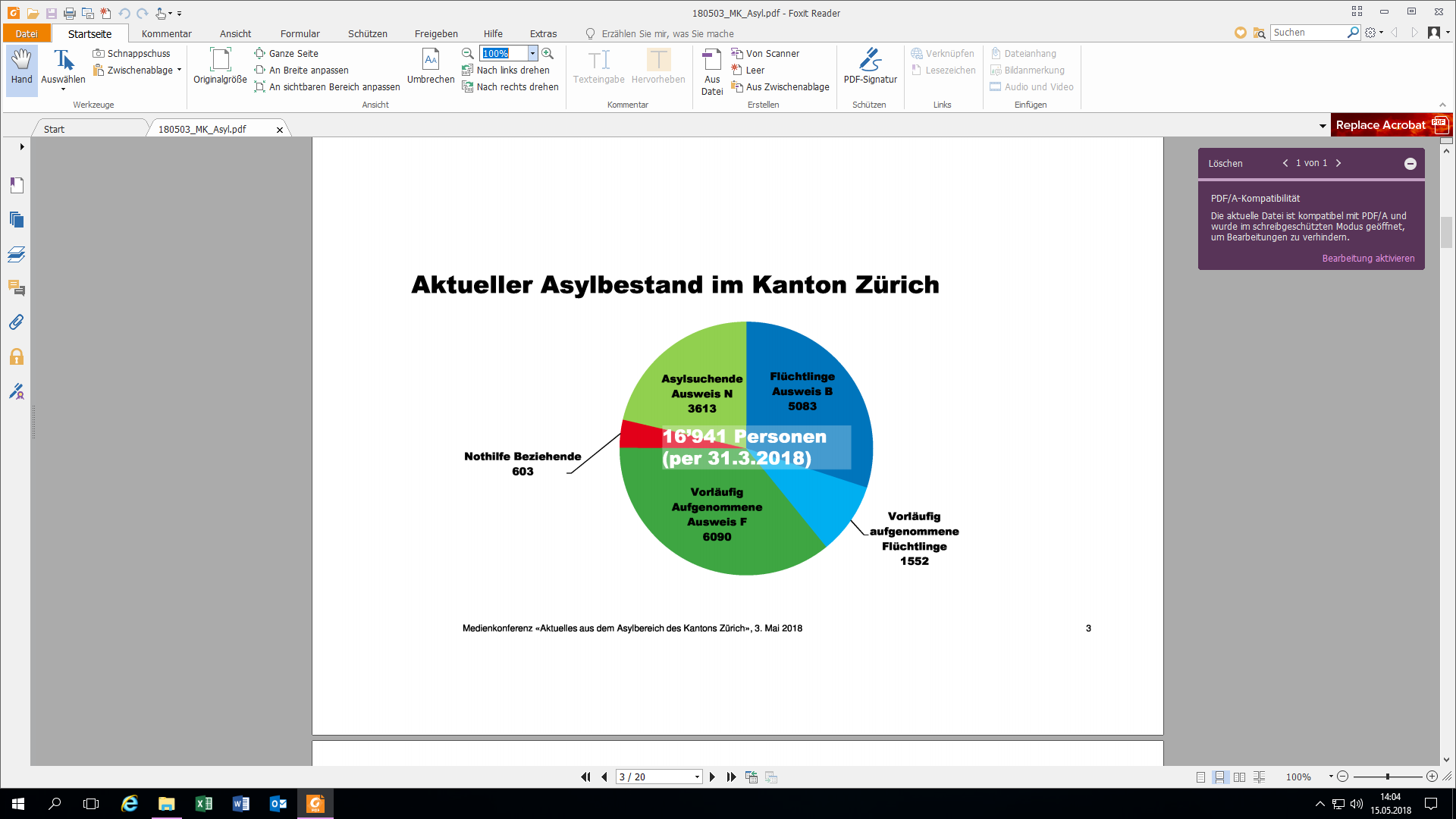 Notunterkunft und Nothilfe
[Speaker Notes: Es gibt 4 Notunterkünfte im Kt ZH. Hier sehen wir Urdorf und Adliswil. In Adliswil sind auch Familien. Uster geschlossen
Bei einem Besuch in der NUK Adliswil erzählte mir eine Frau, dass sie seit 2 ½ Jahren dort ist. Die Kinder gehen in Adliswil in die Schule.
Lehrerin aus Adliswil: Kind kam zu  ihr im Kindergarten, geht jetzt in Oberstufe
Was denkt ihr, warum bleibt jemand solange in der Notunterkunft?
Keine Papiere Land nimmt sie nicht zurück
Kein Rücknahmeabkommen (z. Bsp Algerien)
Dublin Verfahren
Abgewiesene Asylsuchende erhalten Nothilfe. Das heisst für eine Einzelperson Fr. 64 pro Woche (früher: in der Regel ausbezahlt 3x20, im Ermessen der Zentrumsleitung). 
Neu Regelung, dass sich die Bewohner zweimal am Tag melden  müssen (sogenannte Anwesenheitskontrollen) damit die Nothilfe ausbezahlt wird. Rechtens. 
Ziel ist, die Menschen zur Ausreise zu bewegen: 
Eingrenzungsverordnungen: Dürfen ein bestimmtes Gebiet nicht verlassen. Unkontrollierte Abreisen 2017: 6689]
Dublin Übereinkommen
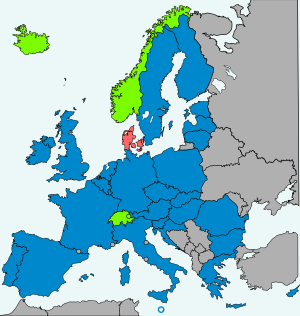 [Speaker Notes: Im Juni 1990 haben die zwölf EG-Mitgliedstaaten das Dublin Abkommen geschlossen. Es ist in Kraft seit Sept 97. Es wurde 2x überarbeitet und die jetzige Regelung gilt seit Jan 2014.
(die grünen Länder sind nicht in der EU, sind aber Teil des Dublin Abkommens)

Wichtigste Regel für die Zuständigkeit: Der Staat, in den der Asylbewerber nachweislich zuerst eingereist ist, muss das Asylverfahren durchführen.
Wenn ich das Gebiet anschaue… wie geht denn das?
Wenn Rücknahme länger als 6 Monate dauert, dann doch CH verantwortlich]
Resettlement Programm
2018 bis Ende 2019 im Kanton Zürich: 
340 Personen

Petition: 
Sichere und legale Fluchtwege
www.zuflucht.jetzt
[Speaker Notes: Bundesrat hat im Dez 2016 beschlossen, 2000 Personen über das resettlement Programm aufzunehmen.
Das Aufnahmeverfahren und die Auswahl der Flüchtlinge geschehen in enger Zusammenarbeit mit dem UNHCR.
Der Ablauf sieht vor, dass die Schweiz dem UNHCR meldet, wie viele Personen sie aufnehmen kann.
UNHCR wählt besonders vulnerabler Personen (Kranke, Traumatisierte, Behinderte, Betagte) aus. Es übermittelt anschliessend die Dossiers der Schweiz. SEM prüft, befragt alle Personen vor Ort oder per Video. 
Dossiers werden überprüft. Die Flüchtlinge aus dem Resettlement-Projekt erhalten in der Schweiz direkt Asyl, ohne ein herkömmliches Asylverfahren zu durchlaufen.
Zahlen Kanton ZH
Petition lanciert im März 2018: Petition verlangt vom Bundesrat, mehr]
Flüchtlingskinder in der Betreuung
Bildung + Betreuung, 16.05.2018
(Arbeits-) Alltag mit FlüchtlingenAOZ Sozialberatung und Asylbetreuung
Ablauf
Einordnung in AOZ / Asylwesen Schweiz
AOZ Sozialberatung & Asylbetreuung: Zielgruppe
AOZ Sozialberatung & Asylbetreuung: Leistungen 
Zusammenarbeit mit Schulischen Tagesbetreuungen
16. Mai 2018 I  Seite 24
AOZ
16. Mai 2018  I  Seite 25
Asylwesen Schweiz
Bund
Gemeinde
Kanton
1. Phase

Unterbringung
- Durchgangszentren



Finanzielle Unterstützung

Aufenthaltsdauer i.d.R. 
2 – 4 Monte
2. Phase

Unterbringung
Wohnungen
Kollektivunterkünfte

Finanzielle Unterstützung

Aufenthaltsdauer offen
Zuweisung durch das Kant.
Sozialamt an die Gemeinden
Zuweisung durch den Bund an die Kantone
Empfangs-/Verfahrenszentrum
Einreise
Nothilfe: Nothilfezentren
Unbegleitete Minderjährige: Spezialunterbringung
16. Mai 2018 I  Seite 26
Zielgruppe
Asylsuchende (Status N): Menschen im Asylverfahren
Vorläufig aufgenommene Ausländer/innen (Status F): Menschen, 
deren Asylgesuch abgelehnt wurde, die jedoch aus humanitären 
Gründen auch nicht in ihre Heimat zurückgeführt werden können.
Vorläufig aufgenommene Flüchtlinge (Status F): Menschen, 
deren Asylgesuch abgelehnt wurde, jedoch ein Nachfluchtgrund 
gelten machen konnten.
Anerkannte Flüchtlinge (Status B): Menschen, die einen offiziellen 
Fluchtgrund erfüllen und folglich in der Schweiz das Bleiberecht 
haben.
Abgewiesene Asylsuchende und Asylsuchende mit einem 
Nichteintretensentscheid (ohne Status): Menschen ohne 
Aufenthaltsbewilligung
16. Mai 2018  I  Seite 27
Arbeitsalltag mit Flüchtlingen /Leistungen AOZ Sozialberatung & Asylbetreuung
Generell: Auftragsunterschiede je nach Status und Gemeinde
16. Mai 2018  I  Seite 28
16. Mai 2018  I  Seite 29
Leistungen AOZ Sozialberatung und Asylbetreuung
Asylsuchende (N)
Unterbringung
Materielle Hilfe nach Asylfürsorgeverordnung
Minimale Integrationsmassnahmen (insb. Deutschkurse)
Persönliche Hilfe: Beratung, Vermittlung an andere Fachstellen, Krisenintervention, Erschliessung sozialer, kultureller, infrastruktureller und materieller Ressourcen
Vorläufig Aufgenommene (F)
Unterbringung 
Wirtschaftliche Sozialhilfe nach Sozialhilfegesetz (SKOS; ab 01.07.2017: Asylfürsorgeverordnung)
Persönliche Hilfe: Beratung, Vermittlung an andere Fachstellen, Krisenintervention, Erschliessung sozialer, kultureller, infrastruktureller und materieller Ressourcen
Berufliche und soziale Integration (Bildung, Arbeit und Freizeit)
16. Mai 2018 I  Seite 30
Flüchtlinge (F, B)
(Unterbringung)
Wirtschaftliche Sozialhilfe nach Sozialhilfegesetz (SKOS)
Persönliche Hilfe: Beratung, Vermittlung an andere Fachstellen, Krisenintervention, Erschliessung sozialer, kultureller, infrastruktureller und materieller Ressourcen
Berufliche und soziale Integration (Bildung, Arbeit und Freizeit)
16. Mai 2018 I  Seite 31
Zusammenarbeit mit den schulischer Tagesbetreuung
An einer guten Zusammenarbeit sind wir sehr interessiert!

Anmeldung bei schulischer Tagesbetreuung ist abhängig von verschiedenen Faktoren (Wohngemeinde, Asylstatus, Tätigkeit Eltern, andere Faktoren)
Unsere Klientel lebt individuell (≠ betreutes Wohnen). Unser Einblick ins Familienleben ist begrenzt.
Erste Ansprechpartner sind immer die Eltern.
Wir als zahlende Stelle möchten gerne informiert werden, wenn sich die Familie nicht an die Vereinbarung mit der Betreuungsstelle hält (z.B. bei viele Absenzen der Kinder).
16. Mai 2018  I  Seite 32
16. Mai 2018
I  Seite 33
Fragen?
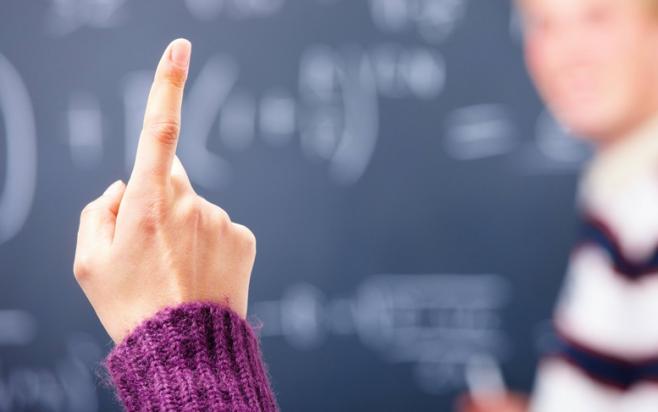 Herzlichen Dank für die Aufmerksamkeit-

Diese wird nun reichlich belohnt:

Mit Austausch und Apéro und ….
Teilnahmebestätigung  
Informationen 
Zeit für Fragen 
Rückmeldung


Wir freuen uns, Sie am nächsten Anlass wiederzusehen!